وزارة التعليم العالي والبحث العلمي الجامعة المستنصرية / كلية التربية الأساسية
اعداد الاختبارات التحصيلية
بإشراف  
 
أ.م.د قصي عبد العباس الابيض
اعداد الاختبار وصياغة الاسئلة
يمكن لمن يضع أسئلة اختبار أن يعد أسئلة جيدة باتباع الخطوات الاتية :
1-	 مراجعة اسئلة الاختبار وتنقيح صياغتها : 
      يستحسن عند كتابة الاسئلة لأول مرة أن تكون أكثر من العدد المحدد وتركها لفترة من الوقت ثم قراءتها ثانية لاكتشاف الاسئلة غير المناسبة وحذفها ، والتأكد من ان لكل سؤال اجابة واحدة ، وأن كل سؤال خال من التعقيد اللغوي والغموض في المعنى ، وتجنب عبارات الكتاب المقرر ، ان اجابة كل سؤال لا ترتبط بإجابة سؤال اخر . 
2-	ترتيب الفقرات 
      بعد صياغة الفقرات ومراجعتها تبدأ خطوة ترتيب الفقرات وهناك عدة أمور يجب أخذها بعين الاعتبار عند ترتيب الفقرات هي :
أ‌-	وحدة الموضوع : فالانتقال من فقرة لأخرى بطريقة عشوائية يربك الطالب .
ب‌-	وحدة الهدف : يفضل أن تكون الاهداف التي تدور حول هدف واحد متتابعة .
اعداد الاختبار وصياغة الاسئلة
ت‌-	وحدة الشكل : بأن ترتب الفقرات التي تأخذ شكل الصواب والخطأ تباعا ولفقرات التي تأخذ شكل اختيار من متعدد معا ... الخ 
ث‌-	مستوى الصعوبة : بحيث ينتقل من السهل الى الصعب لكي لا يحبط الطالب في بداية الاختبار .
3-	اعداد التعليمات 
      من المهم ان نحدد للطالب كيفية الاجابة والزمن المخصص للاختبار ، وارشادات عامة عن كيفية الاجابة عن الاسئلة .
4-	طباعة الاختبار واخراجه .
      ويفضل طباعة الاختبار واخراجه في شكل جيد محبب للطالب ، تسهل قراءته ومن التعليمات في هذا الشأن
اعداد الاختبار وصياغة الاسئلة
‌أ-	تحاشي الاخطاء المطبعية والاملائية في الكتابة والاشكال والرسوم .
‌ب-	عدم ازدحام الاسئلة في الورقة الواحدة مع وجود مسافة مناسبة بين الاسئلة .
‌ج-	أن تكون التعليمات والمثال الموضح لطريقة الاجابة قبل كل شكل من أشكال الاسئلة .
‌د-	أن لا يقسم السؤال الواحد على صفحتين .
‌ه-	عند استعمال ورقة اجابة منفصلة يفضل ان تكون الاجابة على اليمين لتسهيل عملية التصحيح .
‌و-	تسلسل ارقام الاسئلة ليضمن الطالب انه اجاب عن جميع الاسئلة .
‌ز-	 ترتب الاوراق وتكون التعليمات في الصفحة الاولى .
أنواع الاختبارات التحصيلية واغراضها
يمكن تقسيم الاختبارات الى الانواع الاتية 
النوع الاول : اختبارات شفهية 
      وهي اقدم انواع الاختبارات وقد استخدمها الصينيون واليونانيون القدماء وسقراط في التعلم والتعليم ، وظلت سائدة الى فترة متأخرة من العصور الحديثة ، وفي هذا النوع من الاختبارات توجه أسئلة للطالب او المفحوص مشافهة ، ويتلقى الاستاذ أو الفاحص الاجابة ، وتستخدم في تقييم القراءة والمحفوظات ومناقشة الرسائل العلمية ، ومن مميزاتها : 
1-	 انعدام مجال الغش والاستفادة من جهد الغير .
2-	 ملاحظة كثير من الجوانب التي لا تكشفها ورقة الاجابة ، مثل الانفعالات ، وسلامة النطق ، والثقة بالنفس .
3-	 لا تتطلب تكاليف في الجهد او المادة  
4-	 يمكن التعمق في المعلومات الموجودة لدى الطالب او المفحوص من خلال اجابته
النوع الاول الاختبارات الشفهية
ومع ذلك الا ان لذلك النوع عدد من العيوب منها : 
1-	 ان الاسئلة التي تطرح على الطالب او المفحوص لا تمثل عينه ممثلة لمحتويات المادة .
2-	 عدم العدالة لتباين الاسئلة الموجهة لكل الطالب او المفحوص . 
3-	 لا توفر الوقت الكافي للطالب او المفحوص للتعبير عن قدراته .
4-	 الاجابة غير مكتوبة مما لا يمكن الفاحص من اعادة القراءة وتصحيح التقييم .
5-	 اعتمادها على التقدير الذاتي للمعلم والتأثر بحالته .
النوع الثاني : الاختبارات التحريرية
وهي الاختبارات التي تكتب اجابتها وهي نوعان : 
أ- الاختبارات المقالية : وهي من اكثر انواع الاختبارات التحريرية شيوعا وهيه اختبار كتابي يطلب فيه من الطالب او المفحوص ان يكتب اجابته عن الاسئلة الموجه له ، ويحتاج الى تقدير علاماته الى احكام ذاتيه عن نوعية الاجابة ومدى استيفائها للمطلوب ، ويستعمل هذا النوع عندما نريد القيام بقياس مباشر لاهداف تنطوي على اتجاهات سلوكية كما في الاسئلة التي تبدأ بكلمات : اشرح ، قارن ، صف ، بين , وضح ... الخ .
     وقد تستخدم لتقييم قدرات اشد تعقيدا كقدرة الطالب او المفحوص على التعبير عن نفسه كتابةً باسلوب واضح صحيح ، او على تنظيم افكاره لإيضاح نقطة معين او الدفاع عنها .
النوع الثاني : الاختبارات التحريرية
اما اهميتها  
أ- انها تعود الطلبة على العادات الدراسية الجيدة وتحيطهم بالمعارف والحقائق المهمة .
ب- تعطي فرصة كبيرة للطلبة لتعبير عن انفسهم  .
ج- تمكن المدرس من قياس القدرات والمهارات جميعها من البسيط الى المعقد .
د- هي مهمة لكل من الطالب والمدرس.
      وعليه لك يكون اختبار المقال ذا قيمة عظيمة يجب استيفاء ثلاثة شروط :
1. ينبغي ان يستعمل المقال وسيلة للتعليم بقدر ما يستعمل كوسيلة للقياس .
2. يجب ان يكون اساس التصحيح صحيحا .
3. يجب ان يكون اساس التصحيح مفهوما من الطلبة .
النوع الثاني : الاختبارات التحريرية
أما اهم مزياها : 
1-	 يتطلب منح الطالب الوقت الكافي في التفكير والكتابة وهذا يؤدي دورا كبير في تنمية قدرات الطلبة العقلية . 
2-	هذا النوع يعد اداة لقياس القدرة على التحليل بشكل معمق وشامل واختبار المعلومات والحقائق المناسبة للسؤال .
3-	 تقلل فرص الغش .
4-	 كلفة الاختبارات المقالية قليلة اذيمكن كتابتها على السبورة او قراءتها مباشرة على الطلبة .
5-	 عدم تأثيرها بعامل التخمين من جانب الطالب للإجابات الصحيحة اذ لا توجد بدائل امامه للاختبار منها
النوع الثاني : الاختبارات التحريرية
اما ابرز عيوبها  :
1- قلة عدد الاسئلة مما تعطي للممتحن فرصة محدودة في اظهار ما حصل عليه في مجال التقويم .
2- لا يستطيع مصمم الاختبار من تغطية جميع المفردات .
3- قد يعرض الطالب المعلومات بشكل واسع وشامل ويبتعد عما هو مطلوب .
4- تأخذ عملية التصحيح الاجابات من المدرس وقتا طويلا وجهدا في القراءة والتدقيق .
5- عدم شموليتها للمنهج الدراسي وبتالي يؤثر على درجة الطالب فالطالب الذي بذل جهد لدراسة جميع المنهج الذي يستغرق وقتا طويلا وعدم التركيز على جزء منه يحصل على درجات اقلمن طالب ركز على جزء معين من المنهج وقد خضع لعامل الصدفة .
الاختبارات المقالية
ولاختبارات المقال نوعين وهما :
1.	اسئلة الاستجابة الموجزة : اذ توضع حدود موجزة للاجابة المطلوبة وتكون الاجابة عليها مختصرة ودقيقة وتبدأ بكلمات مثل (عدد ، حدد، اعط اسبابا ) وفي بعض الاحيان تحدد الاجابة تحديدا  اكثر بالمقدمة الاستهلالية وبالتعليمات الخاصة.
2.اسئلة الاستجابة المطولة (المستفيضة ) : تعطي للطالب الحرية في تحديد شكل ومجال الاجابة وفي اظهار براعته في التنظيم والتركيب والتأليف والتقويم وعلى الرغم من صعوبة تقويم الاجابات بشكل دقيق من قبل المدرس الا ان مزايا تمكن في المساعدة على تكامل الافكار الابتكارية من قبل الطالب
الاختبارات الموضوعية
وهي اختبارات تحريرية يتطلب الاجابة عنها اختيار كلمة (صح أو خطأ) او اختيار من متعدد او المزاوجة او الاكمال ، وطل عليها موضوعية لعدم تدخل ذاتية المصحح ولا ينطبق هذا على اسئلة الاكمال اذ قد تظهر اجابات غير متوقعة تضطر المصحح الى الاعتماد على احكام خاصة ولذا يمكن تقسيمها الى قسمين هما : 
1-	 الاختبارات القائمة على تزويد معلومات محددة عن الاكمال مثل اكمال عبارات ناقصة او ملئ الفراغ .
2-	 الاختبارات القائمة على الاختيار (صح / خطأ ، الاختيار من متعدد) .
وهنالك انوع متعددة منها : 
الاختبارات الموضوعية انواع واشكال متعددة هي :
أ‌-	اختبار الصح والخطأ : يكون بصورة تضم حقائق تاريخية او رقمية او فكرية ثم يطلب من المختبر تحديد صحة هذه العبارة او خطائها وذلك بوضع رمز امام العبارة او في نهايتها يدل على الصواب او الخطأ.
     ويهدف هذا الاختبار الى تنمية قدرة الطلبة على القراءة الناقدة والتفكير السليم وتمييز الخطأ من الصواب واعطاء الحكم السديد .
اما عيوب هذا النوع فانه يشجع الطلبة على الحفظ والاستظهار ولا يقيس بعض القدرات العقلية العليا مثل التحليل .
الاختبارات الموضوعية
ب‌-	اختبار الاختيار من متعدد: يعد هذا الاختبار من افضل انواع الاختبارات الموضوعية واجودها اذ انها تقيس اهدافا عقلية عليا لا تستطيع بقية الاختبارات الموضوعية الاخرى من قياسها ، يكون بصورة عرض مشكلة على الطالب ثم تقديم مجموعة من البدائل ويكون احدها هو الاجابة الصحيحة ثم يطلب من الطالب ان يضع علامة تدل عليه او يكتب رقم الاجابة الصحيحة  في المكان المخصص لذلك .
  من شروط هذ الاختبار 
1.	لا تقل البدائل عن اربعة ولا تزيد عن ستة كي لا تكون فرصة للتخمين .
2.	وجوب تقارب هذه البدائل لتستطيع ان تميز بين الطالب الذي يعرف الاجابة حقا من الاخر الذي يخمن .
الاختبارات الموضوعية
ج- اسئلة المزاوجة او المطابقة : وهو اكثر انواع الاختبارات الموضوعية استعمالا خاصة في مناهج المراحل التعليمية الاولى ، اذ يعرض على الطالب قائمتين من الفقرات اذ يوجد بين معظم الفقرات او الكلمات او المصطلحات في احدى القائمتين علاقة بما يوجد في القيمة الثانية والاسئلة من هذا النوع تنمي لدى الطالب بناء الارتباطات والعلاقات بين الاشياء ، ولا تتساوى قائمة المقدمات في القيمة الاولى مع قائمة الاستجابات في القائمة الثانية اذا يجب ان تزيد احدهما عن الاخرى لتقل فرصة وصول الطالب الى الاجابة الصحيحة عن طريق التخمين .
د- اختبار التكملة : 
      ويطلق عليه ايضا تسميه اختبار التتمة وفيه يقدم الطالب نص محذوفة بعض كلماته على وفق نظام معين ثم يكلف بان يملأ  الفراغات  التي احدثها حذف هذه الكلمات ولهذا النوع من الاختبار اشكال عدة منها :
الاختبارات الموضوعية
-	الاجابة القصيرة : وهي عبارة عن عبارات تظهر بوجود خط  (ـــــــــ) او نقاط (......) ويطلب من الطالب ان يملأ الفراغ بكلمة او كلمات حتى يكتمل المعنى .
-	القائمة او الفراغات المتعددة : وهو شبيه ببعض اختبارات المقال اذ تتكون من اكثر من فراغ واحد .
-	الفقرات المتناظرة مثلا ،السور في القران الكريم .
-	فقرات التعريف .
     ويصلح هذا النوع من الاختبارات في قياس مستوى الذكاء والاستدعاء وهو اختبار سهل الوضع والصياغة ويمكن ان يغطي مساحة واسعة من المقرر الدراسي اضافة الى انه بمقدوره ان يقيس قدرات مثل : الاستنتاج والربط لدى الطلاب ويسمح للطلاب بالابتكار والتعبير عن ارائهم في بعض الاحيان .
ه- اختبارات الترتيب :
     وفيه يعطي الطالب ترتيبا خاطئا ويطلب منه التصحيح على وفق نظام معين او ان تكون هناك مجموعة من الاجابات او المعلومات والمطلوب من الطالب ان يرتبها ترتيبا تاريخيا او علميا او منطقيا وتحتاج من الطالب ان يقوم بترتيبها حسب زمن حدوثها او حسب مساحتها او على وفق اهميتها  .
مزايا الاختبارات الموضوعية
تمنع التقدير الذاتي .
 تفادي غموض الاجابة والخروج عن الموضوع . 
 تشمل كمية كبيرة من مادة الاختبار .
 سهلة للطالب ، والمعلم عند التصحيح ، والادارة المدرسية عند المراجعة .
النوع الثالث : الاختبارات الادائية
ان الاختبارات المقالية او الموضوعية تقييم نمو الافراد في الجانب العقلية او المعرفية النظرية في المقررات الدراسية مثل : اللغة ، الرياضيات ، الجغرافية ... الخ ، وهنالك نوع من الاختبارات تقوم على تقييم الاداء العملي وقد يكون اكثر أهمية من الجوانب الاخرى لأنه يعتبر الاختبار الحقيقي للمعارف ، فهي تقيس مهارة الطالب او المفحوص ودقته وفعاليته في العمل ، حيث تقيم اعمالا مثل : الطباعة على الالة الكاتبة ، التدبير المنزلي ، استخدام المجهر ... الخ ، ويغلب استخدامها في المدارس الصناعية ، والراعية ، والفنية . 
     كما يقصد بها قياس اداء ما يقوم به الفرد في مجال يتطلب فعلا او عملا او انجازا كالقيام بتمرين رياضي ، او كتابة تقرير عن رحلة او زيارة قام بها .
النوع الثالث : الاختبارات الادائية
ويستخدم هذا النوع بعدة مجالات : 
1-	 التجارب العملية في مادة العلوم من فك وتركيب وتشريح وتشغيل وتحضير ... الخ . 
2-	 الانشطة العملية المتعلقة بالمواد الدراسية والبحث العلمي واستخدام الاجهزة . 
3-	 برامج المدارس والمعاهد والكليات الصناعية والزراعية ... الخ .
4-	 استخدامها كوسيلة تعليمية لتحفيز الطاب على التعلم . 
اي انها تستخدم في قياس مدى تحقق الاهداف في المجال النفس الحركي ، اي الاهداف التي تعلق بالمهارات الالية واليدوية اتي تتطلب التناسق الحركي النفسي والحركي .
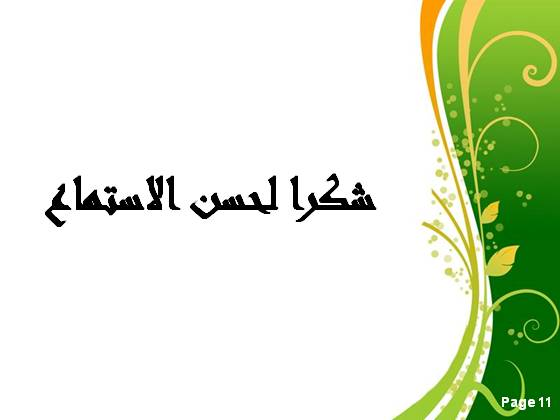